Intro to Purchasing Basics Training
Date: August 9, 2022
Location: Hays CISD PAC
Time: TBD AM
 
       Purchasing Department Hays CISD
	Nicole Turner, Director of Purchasing
	Anston Shockley, Buyer
	Wendy Cordero, Buyer
	(Vacant) Buyer
	Carlos Gavidia, P- Card Administrator
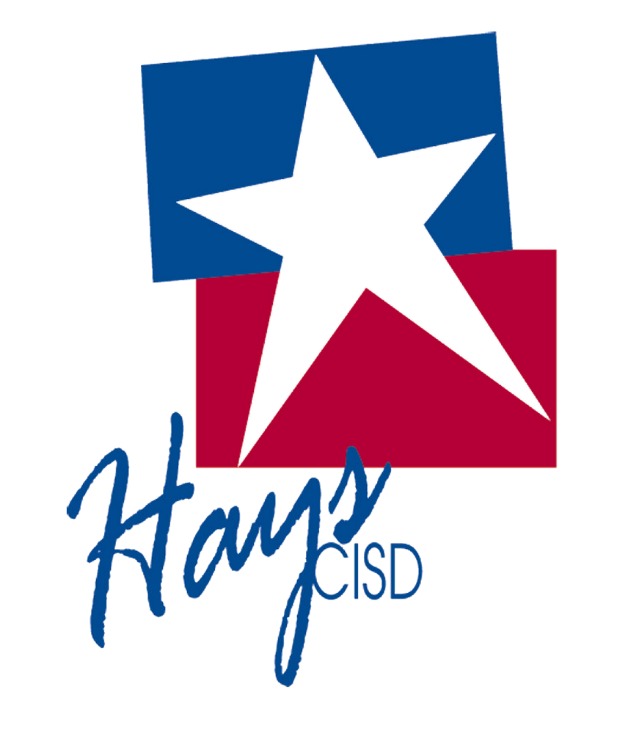 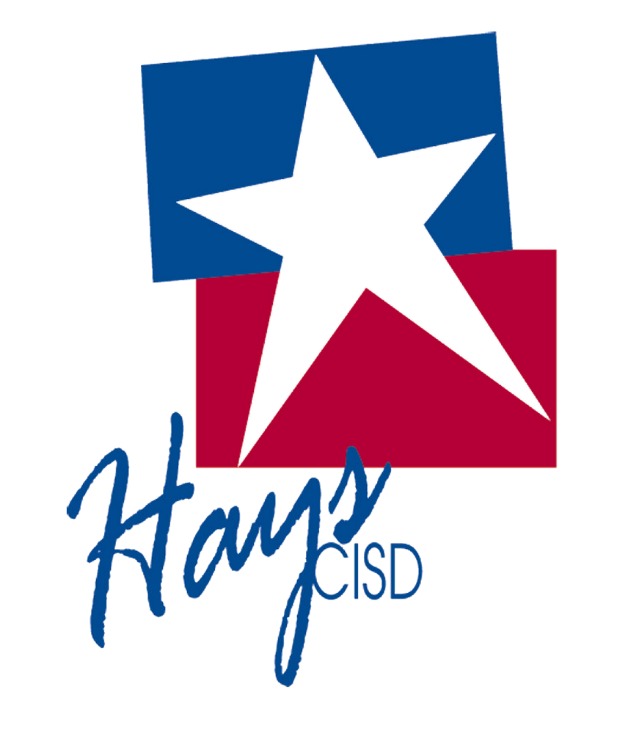 OverviewHays CISD Purchasing Website
Frequently Used Vendors – Purchasing Resources 
Contracts/ Agreements via Hays website pdf link (xls.doc) Link
Useful Purchasing Forms- Hays Staff resources- Finance-Purchasing Forms-( Price Quotation sheet, sole source form, contracts signature authority)
One Card Manual- Hays staff Resources-Finance- Forms and Publications tab
Purchasing Inbox: purchasing@hayscisd.net & contracts@hayscisd.net
Purchasing Team email addresses:  Anston.Shockley@hayscisd.net, Wendy.Cordero@hayscisd.net, Carlos.Gavidia@hayscisd.net, Nicole.Turner@hayscisd.net
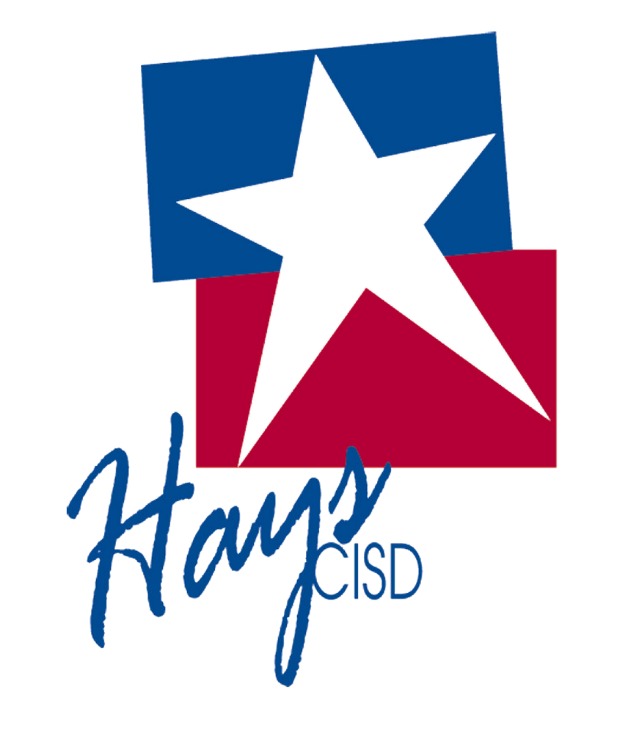 Tyler Munis Requisition Online
Buyer name is required
Referencing in General Notes  
Technology Coding i.e. :“TE”, & Ship to address 
Description Boxes i.e. : Please be detailed, Do’s and Don’ts
Requisition Stages- Created -Allocated- Released –Converted 
Viewing Workflow Status after release
Rejected Requisitions- View reason for rejection in Munis generated email comment area
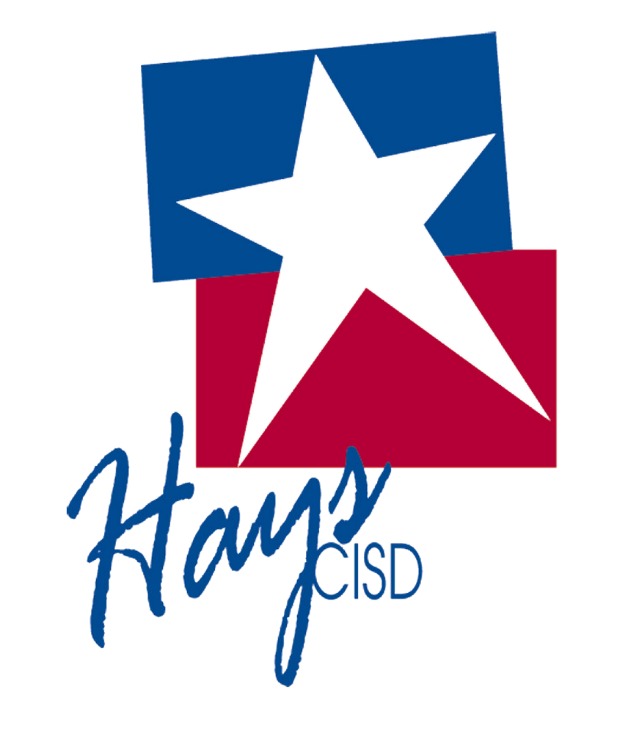 Administrative PolicyHAYS CISD Contract/Agreements    Signature PROCEDURE
Review/Summarize Administrative Policy:
https://www.hayscisd.net/cms/lib/TX02204837/Centricity/Domain/58/HaysCISD_Contracts_Agreements_Signature_Procedure_092617.pdf

https://www.hayscisd.net/cms/lib/TX02204837/Centricity/Domain/58/HaysCISD_Contracts_Agreements_Transmittal_092617.pdf
One-Card  (Acceptable & Unacceptable)
acceptable purchases
CLASSROOM MATERIALS
OFFICE SUPPLIES 
FOOD SUPPLIES
EVENT SCHEDULING
COURIER SERVICE
CONTRACTED SERVICES (CUSTOMIZATION)
AUTO PART, TOOLS/HARDWARE
FIELD TRIP 
HOTEL 
PROFESSIONAL DUES
REGISTRATIONS FEES
DELIVERY
unacceptable purchases
GIFT CARDS 
TECHNOLOGY 
ALCOHOLIC BEVERAGES 
     (LIQUORS STORES/BARS)
  
THIRD PARTY AGENCIES  
HOME RENTAL 
GRATUITY
Sales Tax
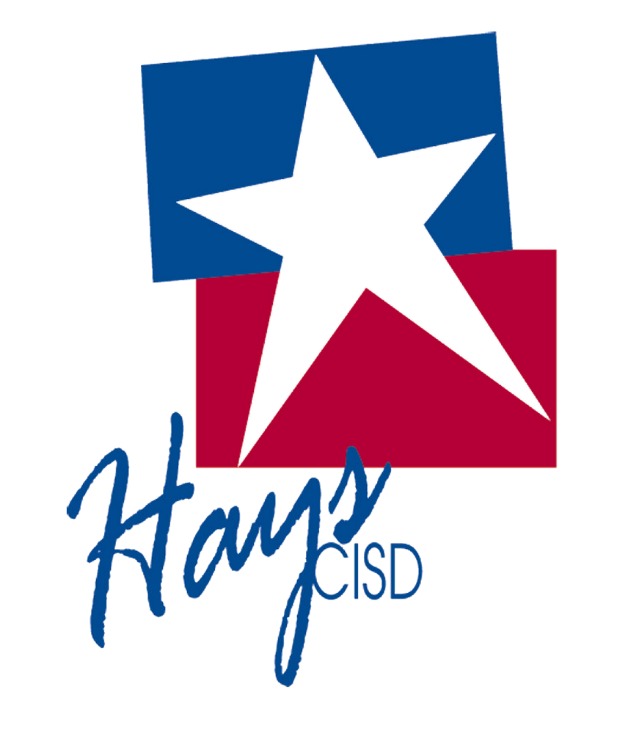 One-Card (Waiver Request)
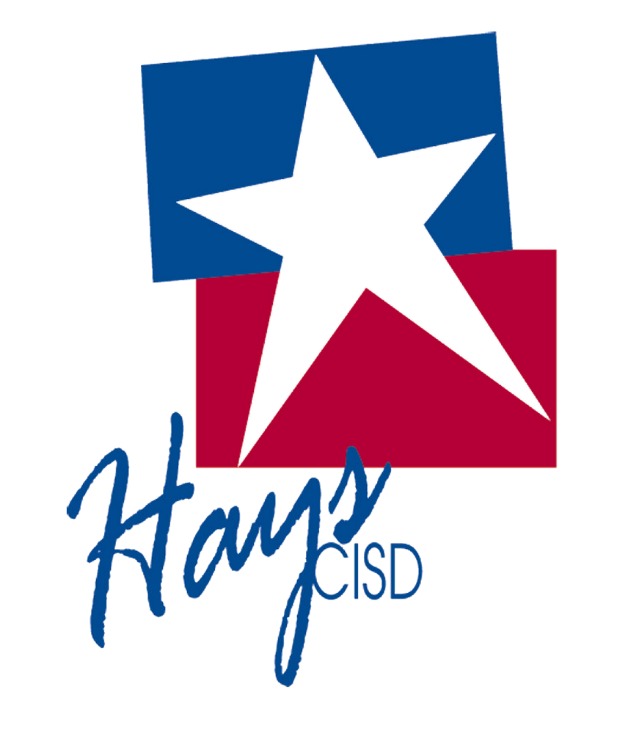 ONE-Card (Holder Agreement)
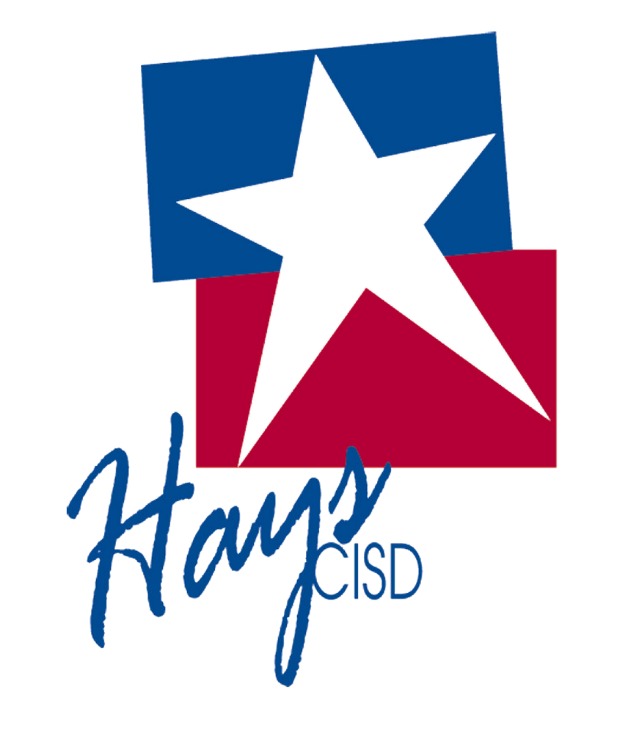 Purchasing Basics
State & Federal Law governs Competitive Bidding Requirements
Methods of Procurement: Request for Quote (Bid), Request for Proposal(RFP), Request for Qualifications (RFQ), Competitive Sealed Proposals (CSP), Approved Sole Source, Utilizing Cooperative Contracts or Interlocal Agreements
Sole Source- Approval must be obtained by Director of Purchasing prior to purchase
Submit Sole Source Request Form
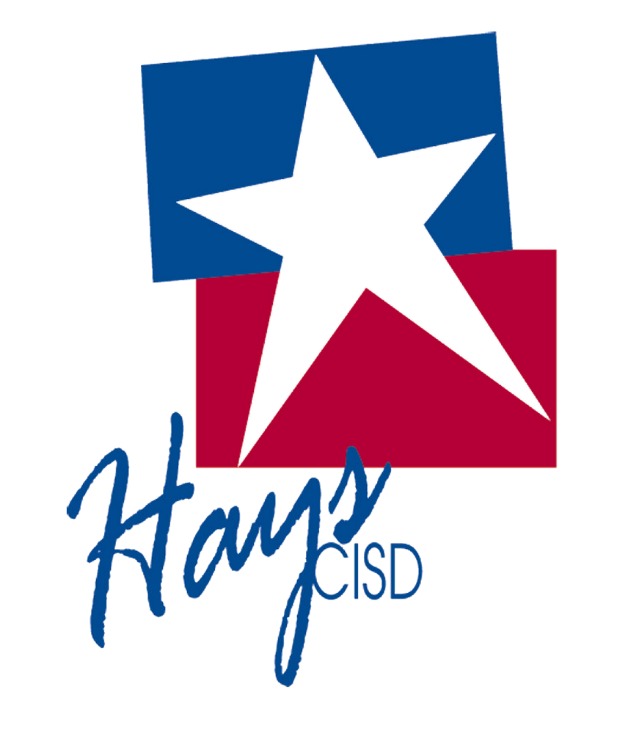 Purchasing Basics (continued)
Board Approval is Requirement at $50k threshold- {Prepare & coordinate timeline accordingly with the Purchasing department for these purchases, plan at least  3 – 4 months or longer depending upon requirement}
Formal Written Solicitation requirement threshold is currently $50K
Splitting Purchases, to intentionally circumvent competition requirements is expressly forbidden!
Questions, Comments
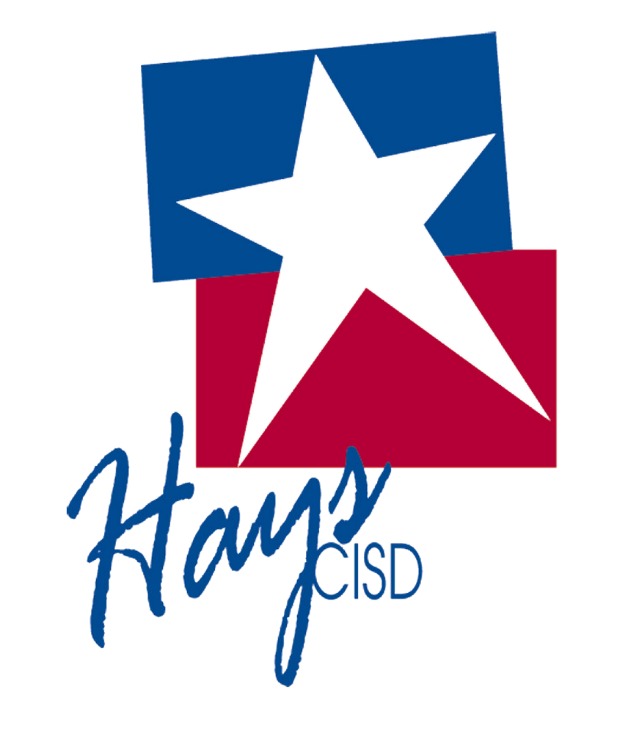 Call or email us any time for assistance!